How to Setup Your Own Food Processing Industry
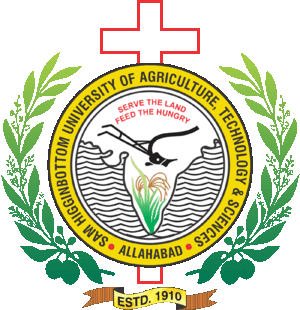 Presented by
Dr. Suvrat Kumar Singh
Professor, 
Department of Food Process Engineering 
SHUATS, Prayagraj (UP)
Presented to
AFSTI NIFTEM CHAPTER & 
ALABHYAM
(NIFTEM Technical Society)
Department of Food Process Engineering
Vaugh Institute of Agricultural Engineering and Technology
Sam Higginbottom University of Agriculture, Technology and Sciences
Allahabad -211007, U.P.
OBJECTIVE
To motivate students to take-up Entrepreneurship as their career.

To pursue students to access self, recourse, and market opportunity.

To introduce students with Licensing/Registration/ Approval/ NOC. 

“Target to be an employer – not an employee”
by
Shri Narendra Modi
Prime Minister of India
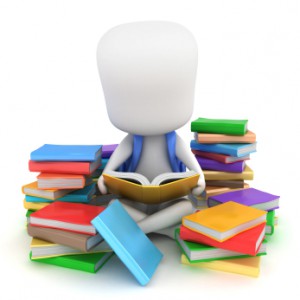 2
How Idea Pops-up in Mind
Gut Feeling
Market Research & Survey
Work Experience in the Business Segment
Diversification of Family Business
Expansion of Family Business – inn allied business segment

“If your mind can conceive it, your heart can believe it, then you can achieve it.”

“No idea is a small idea” - Dhirubhai Ambani
3
Self-Assessment
“The pursuit of  opportunity without regard to resources currently controlled.”

- Howard Stevenson (Harvard)
Ask questions to yourself before starting business
Am I a visionary?
Am I focused enough?
Am I determined enough?
Am I energetic enough?
Am I a risk-taker?
Am I self-confident?
Am I creative? Do I have tolerance for failure?
Do I have tolerance for ambiguity?
Do I have experience in the field?
Do I have resources – finance, collateral?
Resource Assessment
‘All our knowledge begins with the senses, proceeds then to the understanding, and ends with reason. There is nothing higher than reason.’ 
–Immanuel Kant
Ask questions about Resources before starting business
Is raw material available?
Is man-power available?
Is water quality and availability good?
Is power-supply/ fuel adequate?
Is storage facility sufficient in the area?
I road/ rail connectivity good?
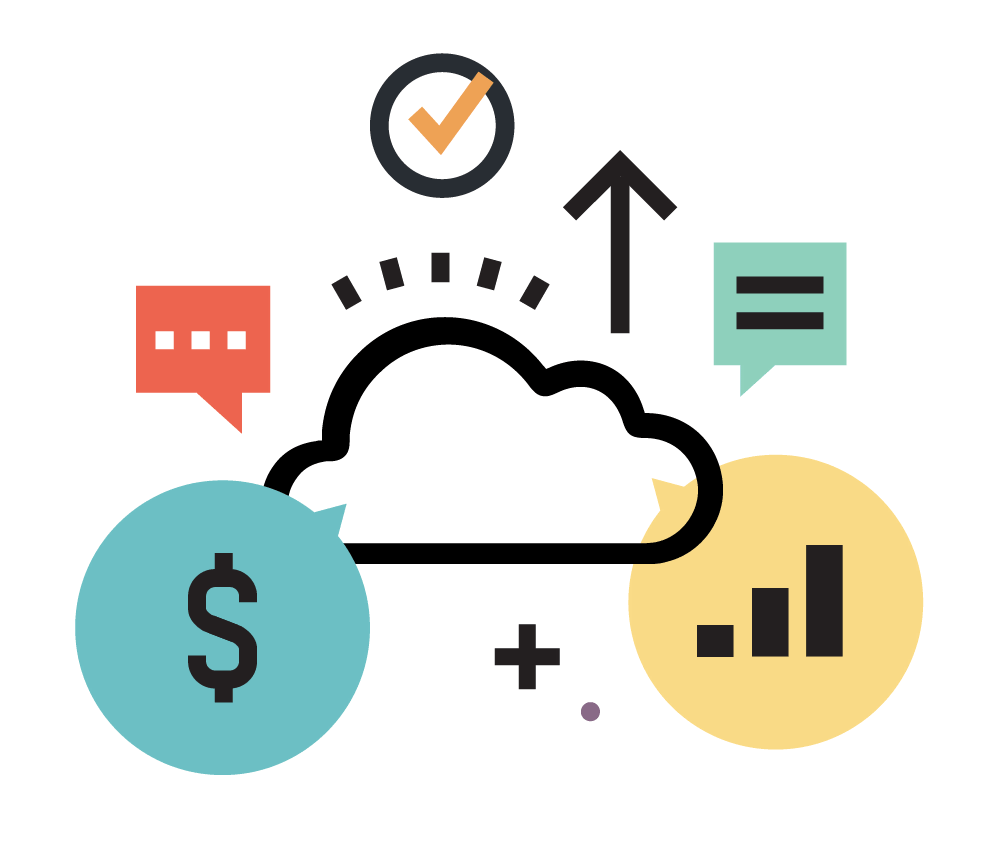 Market Assessment
“The founding of new businesses is the essence of entrepreneurial activity.”

- W. Gibb Dyer, Jr. (BYU)
Ask questions about market before starting business
Is there a demand-supply gap?
Can I trap the gap?
Can I bump-out a competitor?
Can I develop a unique business model?
Can I make my share in the niche-market by proposing Unique Sale Proposition (USP)?
Can I innovate a product that is readily accepted in market?
Types of Company (Basic)
Types of Company (Basis of incorporation)
Types of Company (Basis of liability)
Company Size
“Entrepreneurs are self-reliant, opportunity-focused, willing to take risk and thrive on competition”
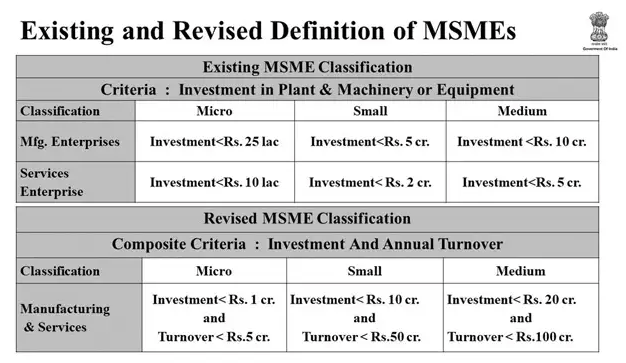 FSSAI Classification
Basic Registration – Annual turnover less than 12 lakhs
State License - Annual turnover between 12-20 crores
Central License - Annual turnover above 20 crores
Project Financing
‘Entrepreneurs who are not open to learning often compromise the degree of success they could achieve’
Sources and mode of financing
Sources
Equity- Capital investment by sponsors
Debt- Borrowed capital by bank and financial institution  
Government Grants- Capital and Grant on loan under schemes 
Finance Provider 
Project Promotor- UBS Group
Individuals Investor- Warren Buffet
Banks- SBI
Institutional Investor- LIC
Capital Markets- Sensex
Institutional Financial Investor- Credit Unions 
National Bank- HDFC, IDBI
Foreign Bank- Soft Bank
Financial Institution- Mutual Funds
Provide Finance as investment and share purchase
Provide Finance as Loans
Business Development Cycle
‘If you can’t plan and classify your documents – you can’t achieve’
Business Development Cycle
Strategic Planning
Business Concept
Assessments
Management Review
Detailed Project Report
Data Collection & Analysis
Legal Compliances & Project Execution
SOPS & Manpower in Place
Operation Execution/ Sale
19
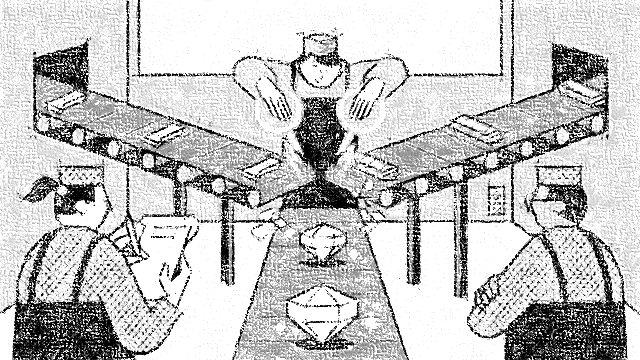 Licenses/Approvals/Registrations Required to Establish Food Processing Industry in India
Key Terms
Registration is the act of making an official record of names and other information.
License is official permission or permit to do, use, or own something.
Approval is the consent that someone or something is good or acceptable.
Certificate is a document that serves as written testimony for the truth of something.
No Objection Certificate (NOC) is a legal document issued from the authority that does not object to the agreement of  a particular certificate.
How many number of Approval, Registration, Certificate, License & NOC are needed?
Keys
Key
Establishing the legal entity which will carry on the business (eg: company)
Pre-construction of manufacturing unit
Post-construction of manufacturing unit 
Post-commencement of operations
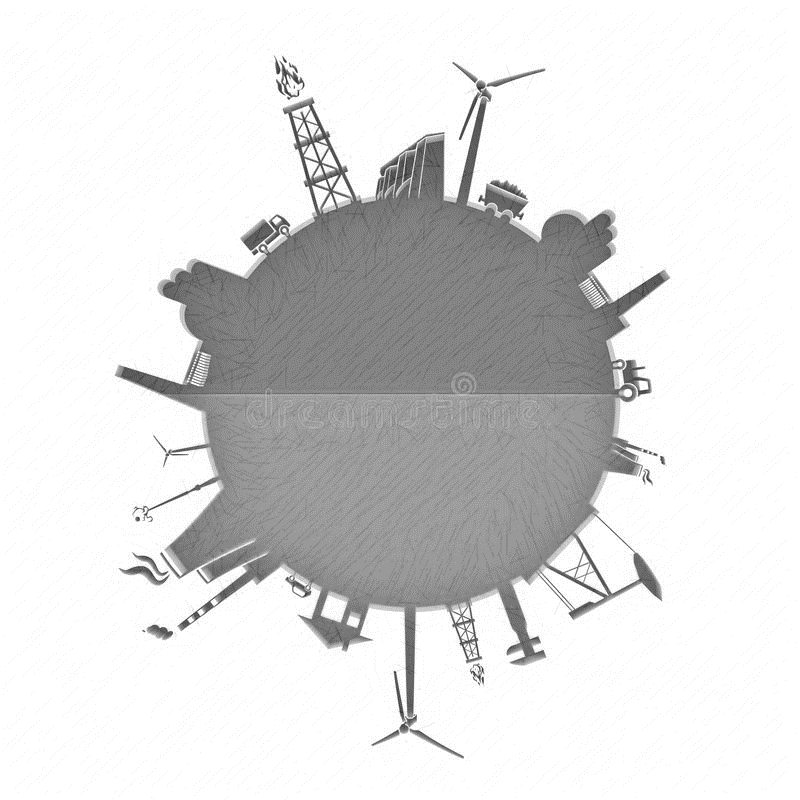 Section - A
Establishing the legal entity which will carry on the business
A. Establishing the legal entity which will carry on the business
A. Establishing the legal entity which will carry on the business
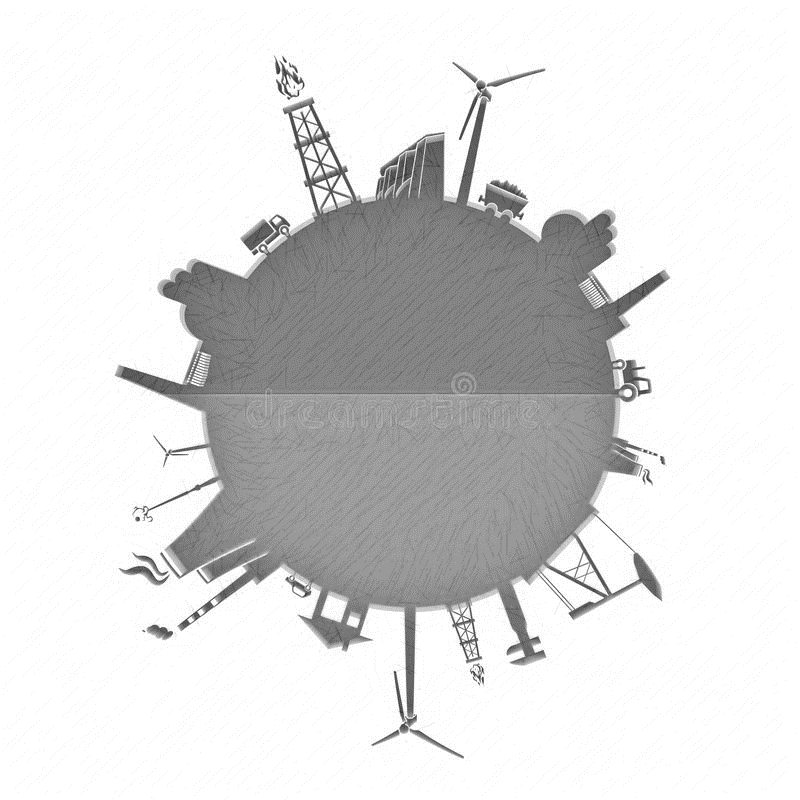 Section - B
Pre-construction phase
B. Pre-Construction Phase
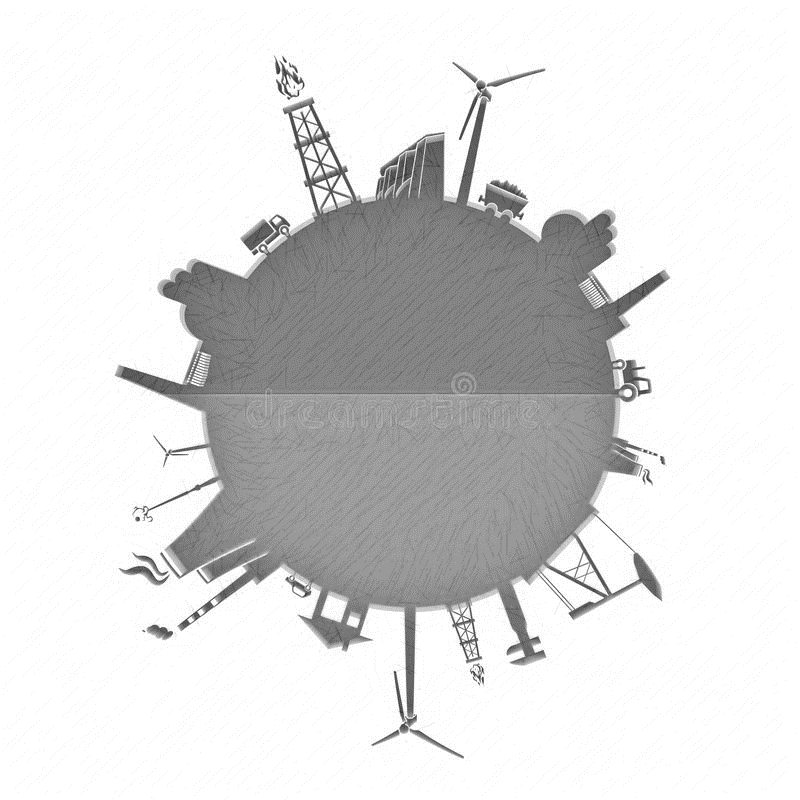 Section - C
Post-construction phase
C. Post Construction Phase
C. Post Construction Phase
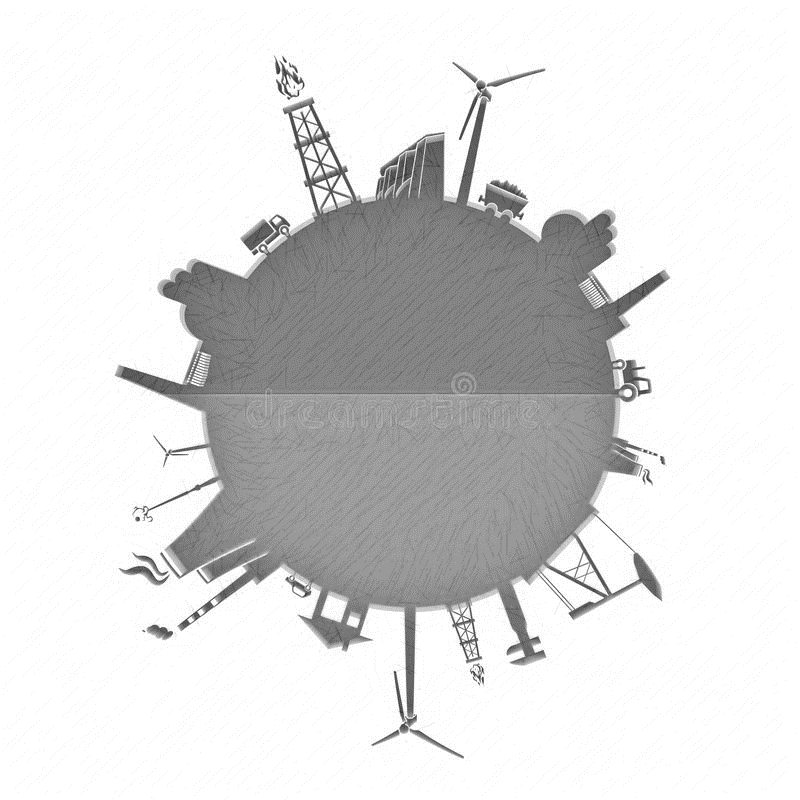 Section - D
Post-Commencement of Operations
D. Post Commencement of Operation
Notes
Disclaimer